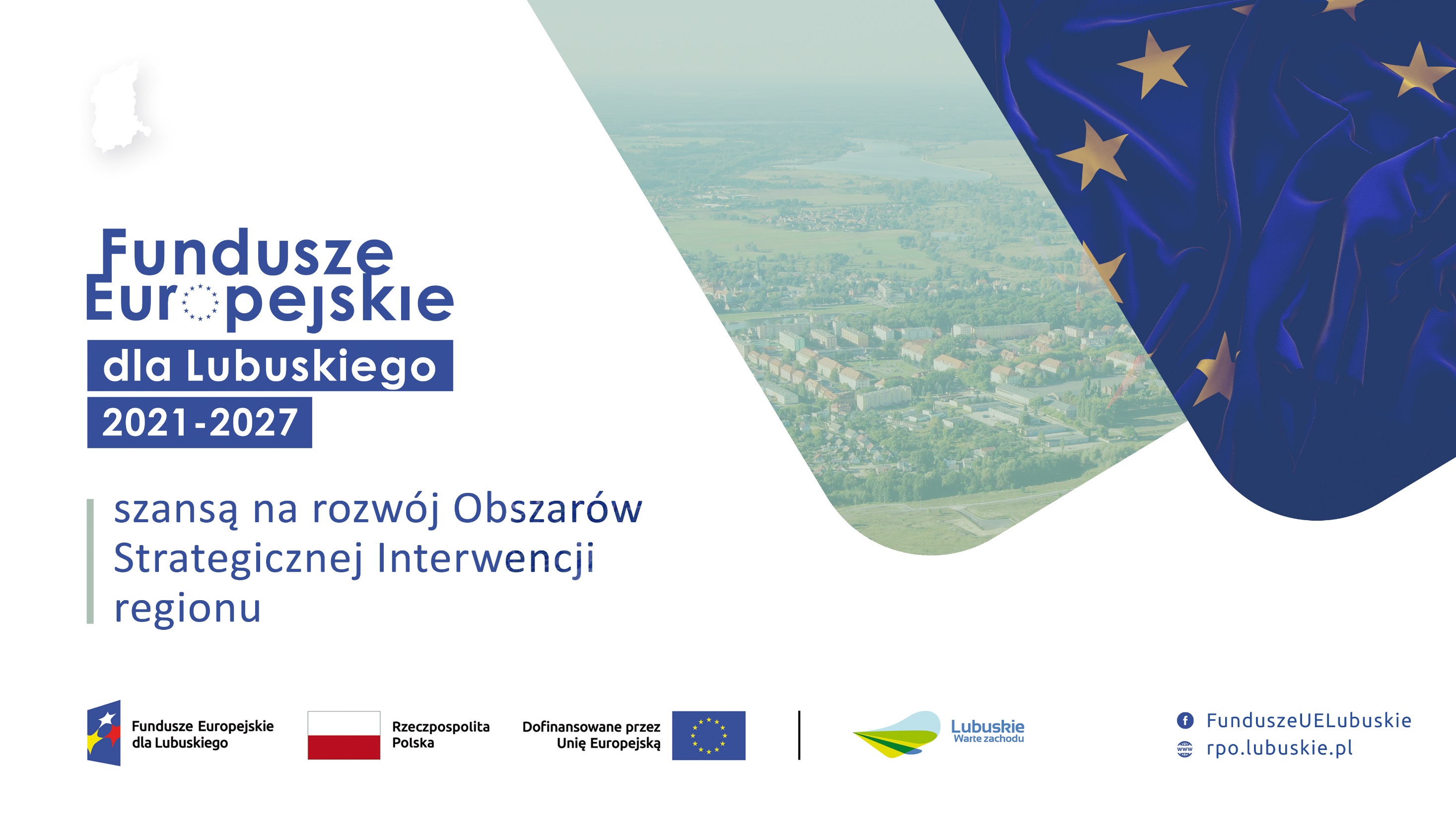 Wsparcie dla osób z niepełnosprawnościami przewidziane w FEWL 21-27
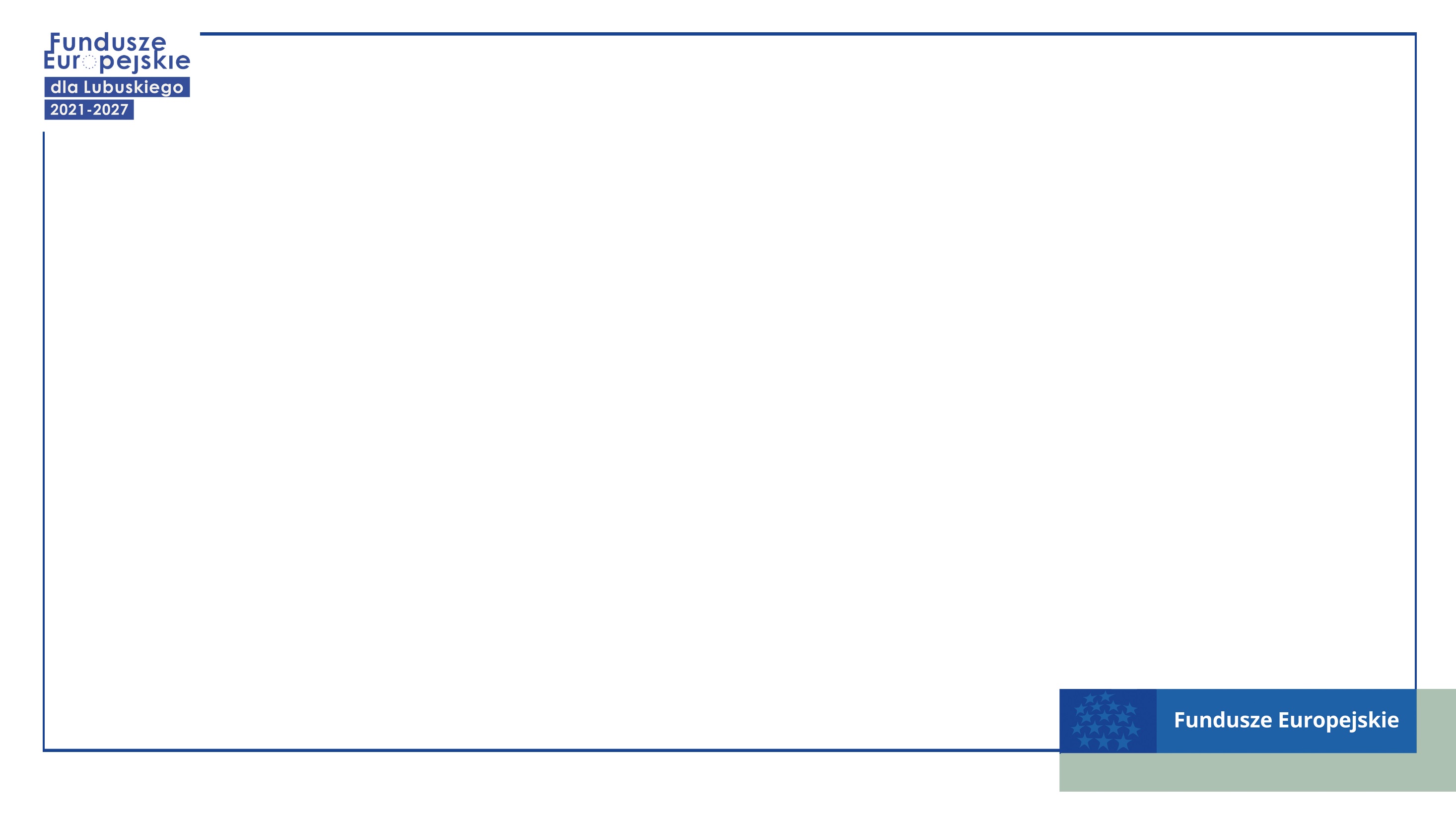 Wsparcie dla osób z niepełnosprawnościami w projektach finansowanych ze środków EFS+ może dotyczyćj
Ogłaszanie naborów oraz możliwość stosowania w projektach mechanizmów racjonalnych usprawnień.
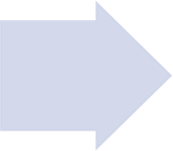 GRUPY DOCELOWEJ
Kryteria dostępu umożliwiające udzielenie wsparcia grupom napotykających problemy i bariery wielowymiarowe, o zróżnicowanych przyczynach i skutkach oraz występujące równolegle.
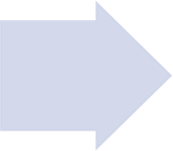 Wprowadzenie w naborach kryterium premiującego:
Wnioskodawca zatrudnia w ramach projektu osoby z niepełnosprawnościami jako personel projektu.
KADRY ZARZĄDZAJĄCEJ PROJEKTEM
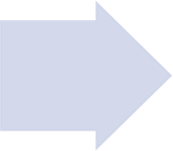 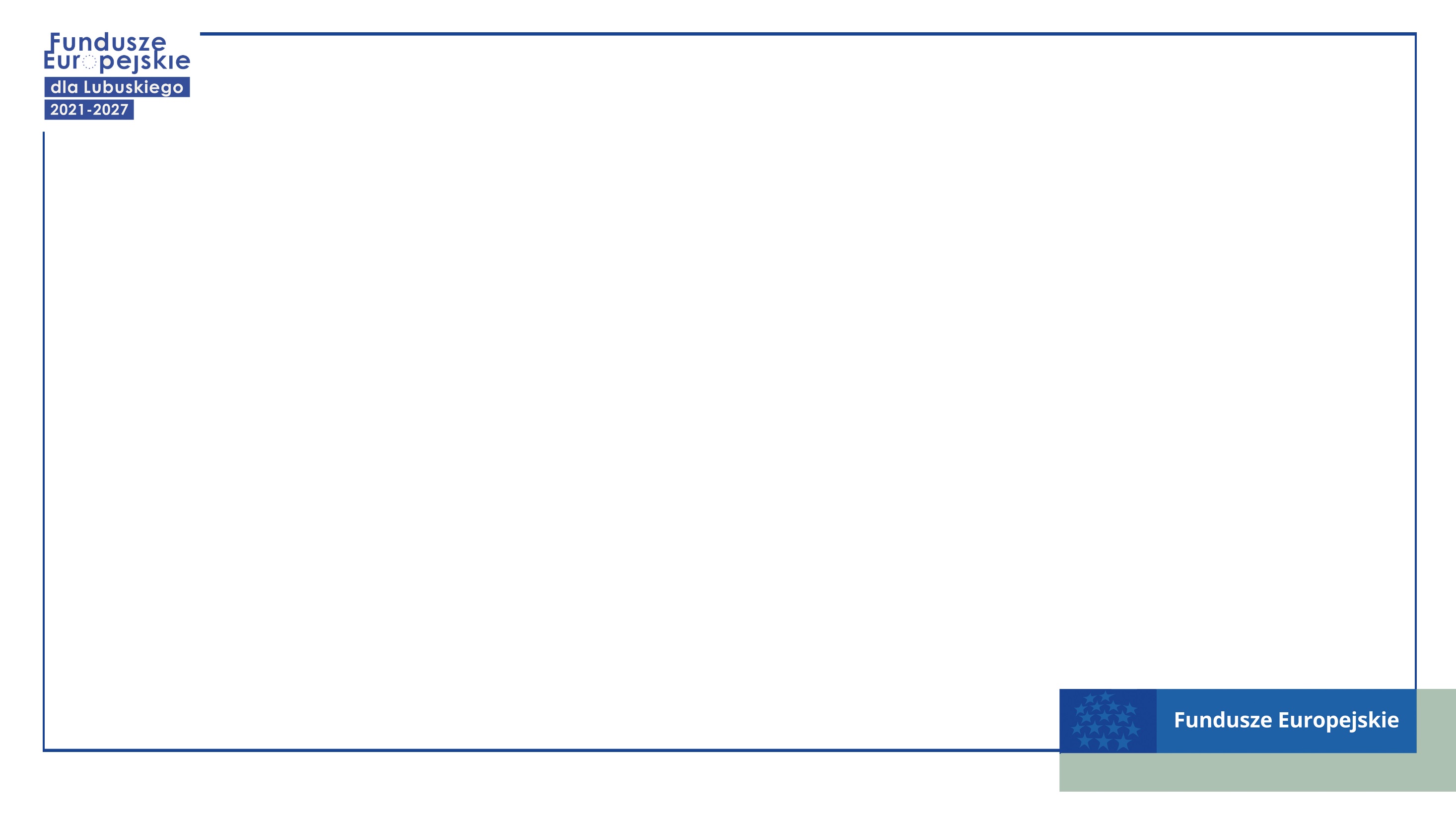 Potencjalne działania, w których przewidziane jest                      wsparcie dla osób z niepełnosprawnościami
II. Wsparcie aktywizacyjne osób i rodzin zagrożonych ubóstwem i wykluczeniem społecznym, w tym osób z niepełnosprawnościami oraz osób biernych zawodowo realizowane przez podmioty reintegracyjne oraz tworzenie nowych podmiotów, w ramach których prowadzona będzie m.in. aktywizacja społeczna, zawodowa, edukacyjna, zdrowotna.
Działanie 6.11 – Instrumenty terytorialne
Cel Szczegółowy ‚k’ 
zwiększanie równego i szybkiego dostępu do dobrej jakości, trwałych i przystępnych cenowo usług, w tym usług, które wspierają dostęp do mieszkań oraz opieki skoncentrowanej na osobie, w tym opieki zdrowotnej; modernizacja systemów ochrony socjalnej, w tym wspieranie dostępu do ochrony socjalnej, ze szczególnym uwzględnieniem dzieci i grup w niekorzystnej sytuacji; poprawa dostępności, w tym dla osób z niepełnosprawnościami, skuteczności i odporności systemów ochrony zdrowia 
i usług opieki długoterminowej
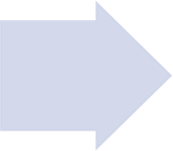 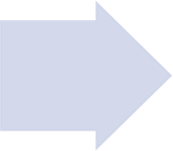 Rozpoczęcia wdrażania i nabory w tym typie projektów uzależnione od kształtu strategii terytorialnych.
III. Trwałe miejsca pracy w ekonomii społecznej.
Działanie 6.10
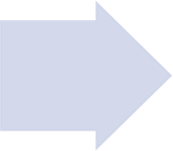 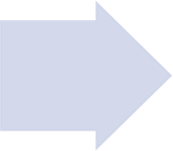 Nabór zakończony (09.10.2023 – 13.11.2023)
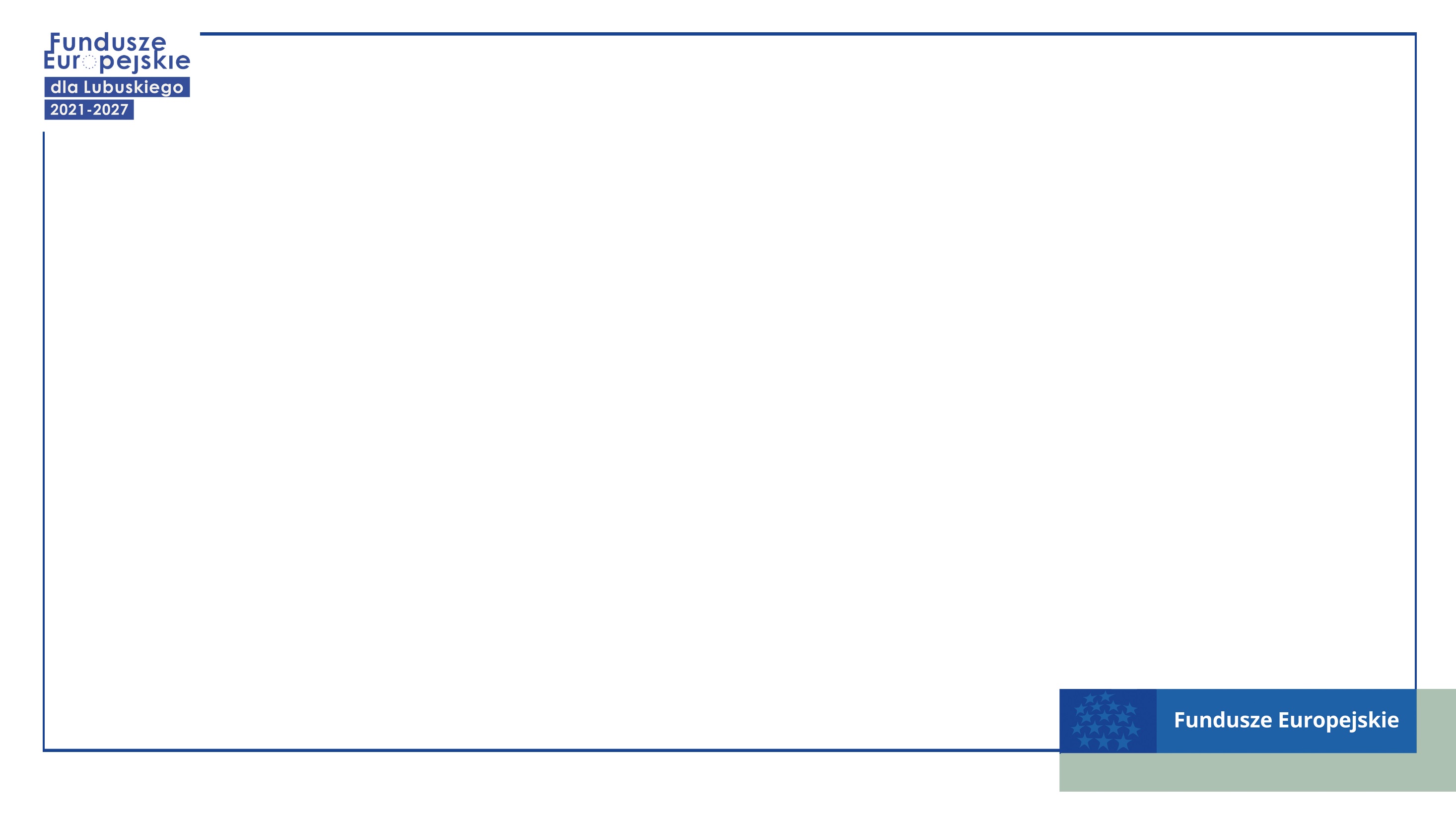 Działanie 6.13 - Nabór nr FELB.06.13-IZ.00-002/23 
od 4 grudnia do 12 stycznia 2024 roku
Cel Szczegółowy ‚k’ 
zwiększanie równego i szybkiego dostępu do dobrej jakości, trwałych i przystępnych cenowo usług, w tym usług, które wspierają dostęp do mieszkań oraz opieki skoncentrowanej na osobie, w tym opieki zdrowotnej; modernizacja systemów ochrony socjalnej, w tym wspieranie dostępu do ochrony socjalnej, ze szczególnym uwzględnieniem dzieci i grup w niekorzystnej sytuacji; poprawa dostępności, w tym dla osób z niepełnosprawnościami, skuteczności i odporności systemów ochrony zdrowia 
i usług opieki długoterminowej
Kwota dofinansowania – 9 500 000,00 PLN
III. Rozwój (z zachowaniem zasady deinstytucjonalizacji) usług opiekuńczych, specjalistycznych usług opiekuńczych oraz usług zdrowotnych świadczonych w społeczności lokalnej w formach dziennych i całodobowych, w tym świadczonych w miejscu zamieszkania.
VI. Upowszechnianie transportu indywidualnego typu door-to-door dla osób z ograniczoną mobilnością jako wsparcie uzupełniające w ramach projektu dotyczącego usług społecznych.
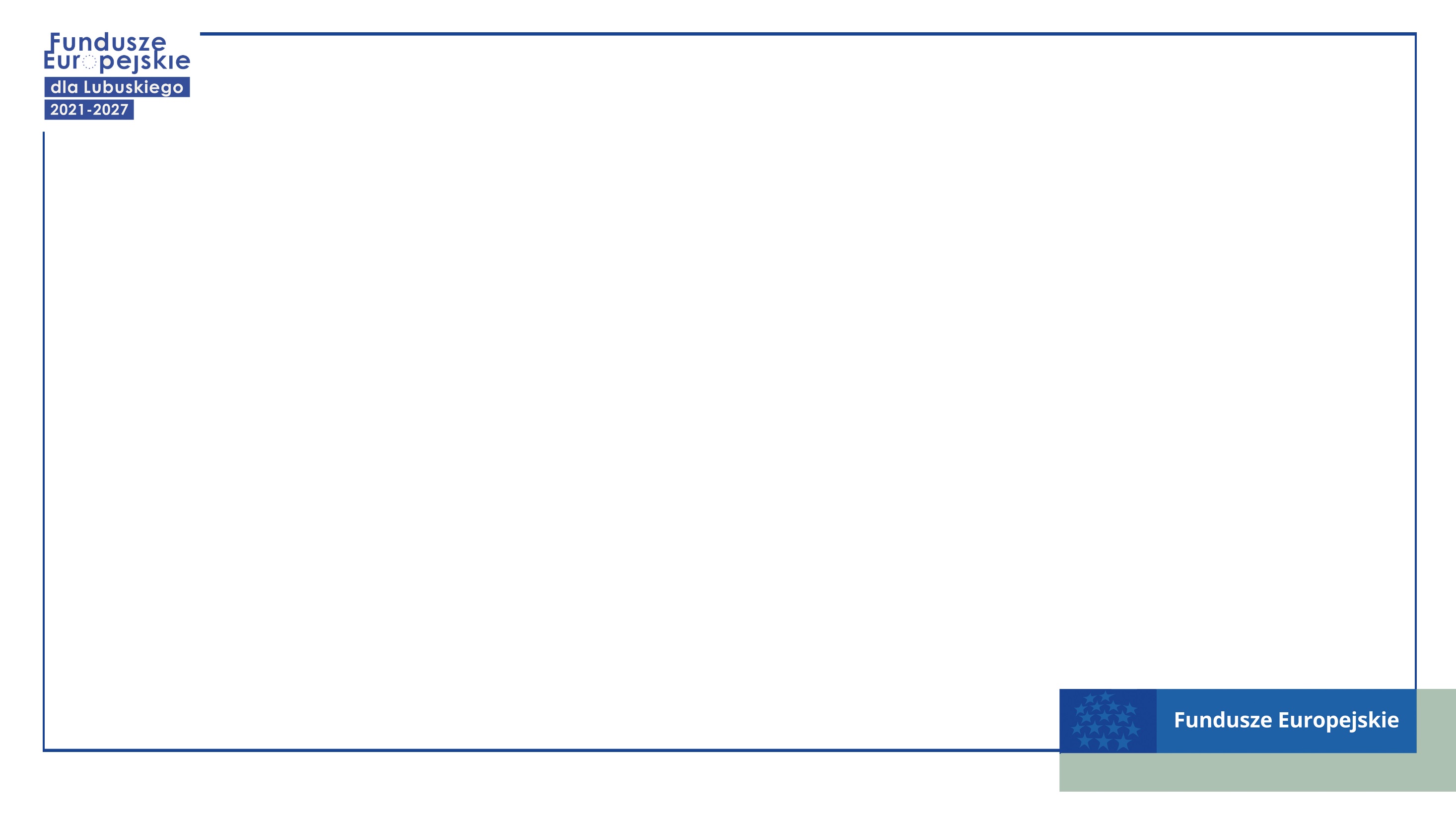 Działanie 6.13 - Nabór nr FELB.06.13-IZ.00-001/24 
od 23 lutego do 3 kwietnia 2024 roku
Cel Szczegółowy ‚k’ 
zwiększanie równego i szybkiego dostępu do dobrej jakości, trwałych i przystępnych cenowo usług, w tym usług, które wspierają dostęp do mieszkań oraz opieki skoncentrowanej na osobie, w tym opieki zdrowotnej; modernizacja systemów ochrony socjalnej, w tym wspieranie dostępu do ochrony socjalnej, ze szczególnym uwzględnieniem dzieci i grup w niekorzystnej sytuacji; poprawa dostępności, w tym dla osób z niepełnosprawnościami, skuteczności i odporności systemów ochrony zdrowia 
i usług opieki długoterminowej
Kwota dofinansowania – 10 000 000,00 PLN
I. Rozwój usług asystenckich wspierających aktywność społeczną, edukacyjną lub zawodową osób z niepełnosprawnościami.
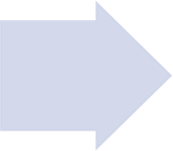 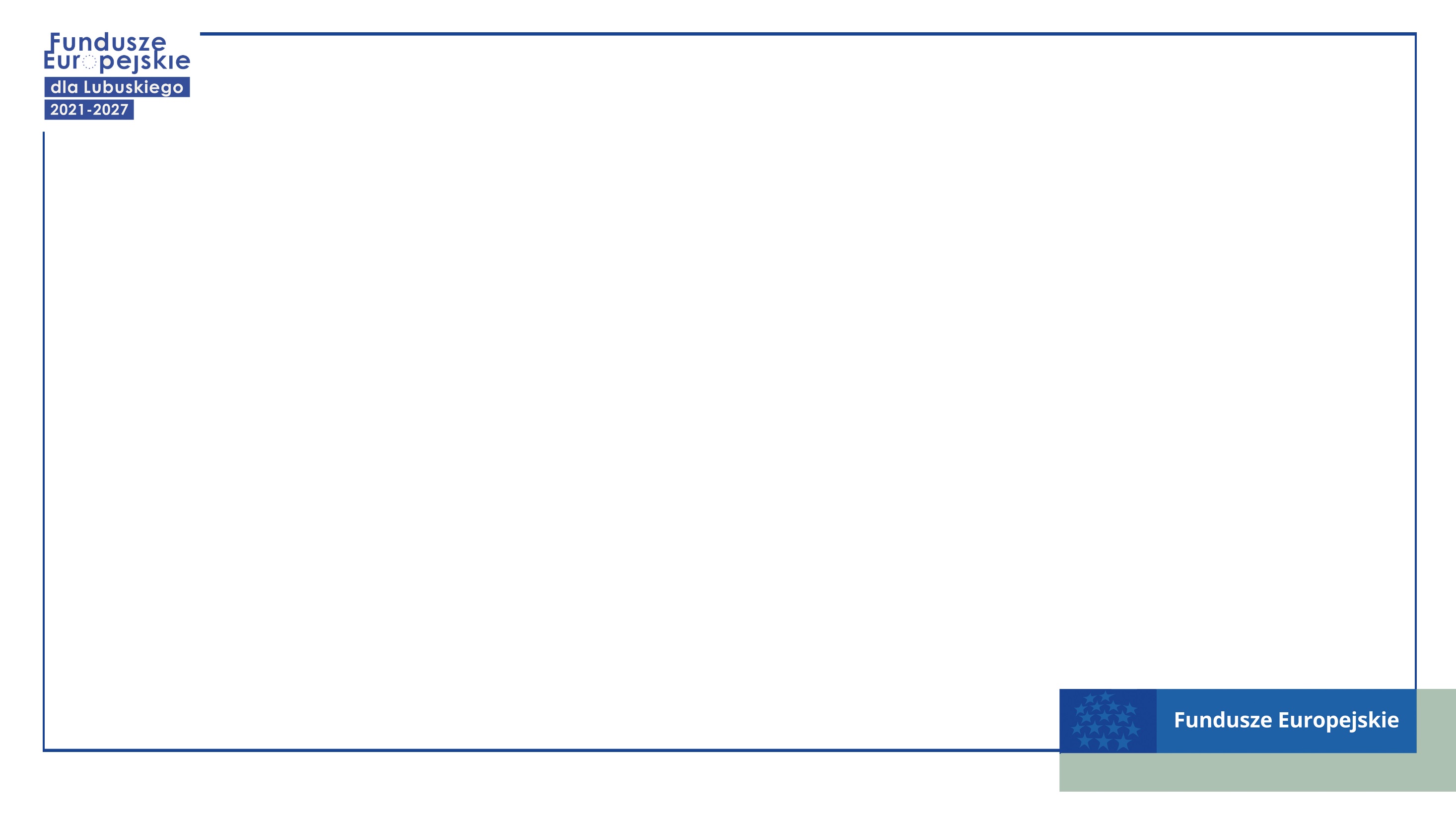 III. Rozwój (z zachowaniem zasady deinstytucjonalizacji) usług opiekuńczych, specjalistycznych usług opiekuńczych oraz usług zdrowotnych świadczonych w społeczności lokalnej w formach dziennych i całodobowych, w tym świadczonych w miejscu zamieszkania.
IV. Rozwój usług wspierających osoby starsze i osoby z niepełnosprawnością w szczególnie trudnej sytuacji społeczno – ekonomicznej, które w przeciwnym wypadku nie miałyby w ogóle dostępu do takich usług w miejscu zamieszkania (kompleksowe wsparcie obejmujące usługi opiekuńcze, pielęgnacyjne, rehabilitacyjne, asystenckie, wytchnieniowe, pomocy sąsiedzkiej, remontowe, gastronomiczne w miejscu zamieszkania, integrację seniorów ze społecznością lokalną ¬jako gwarancja wydłużenie samodzielności i zwiększenie jakości funkcjonowania).
IX. Wsparcie opiekunów faktycznych/nieformalnych osób potrzebujących wsparcia w codziennym funkcjonowaniu.
Cel Szczegółowy ‚k’ 
zwiększanie równego i szybkiego dostępu do dobrej jakości, trwałych i przystępnych cenowo usług, w tym usług, które wspierają dostęp do mieszkań oraz opieki skoncentrowanej na osobie, w tym opieki zdrowotnej; modernizacja systemów ochrony socjalnej, w tym wspieranie dostępu do ochrony socjalnej, ze szczególnym uwzględnieniem dzieci i grup w niekorzystnej sytuacji; poprawa dostępności, w tym dla osób z niepełnosprawnościami, skuteczności i odporności systemów ochrony zdrowia 
i usług opieki długoterminowej
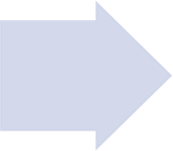 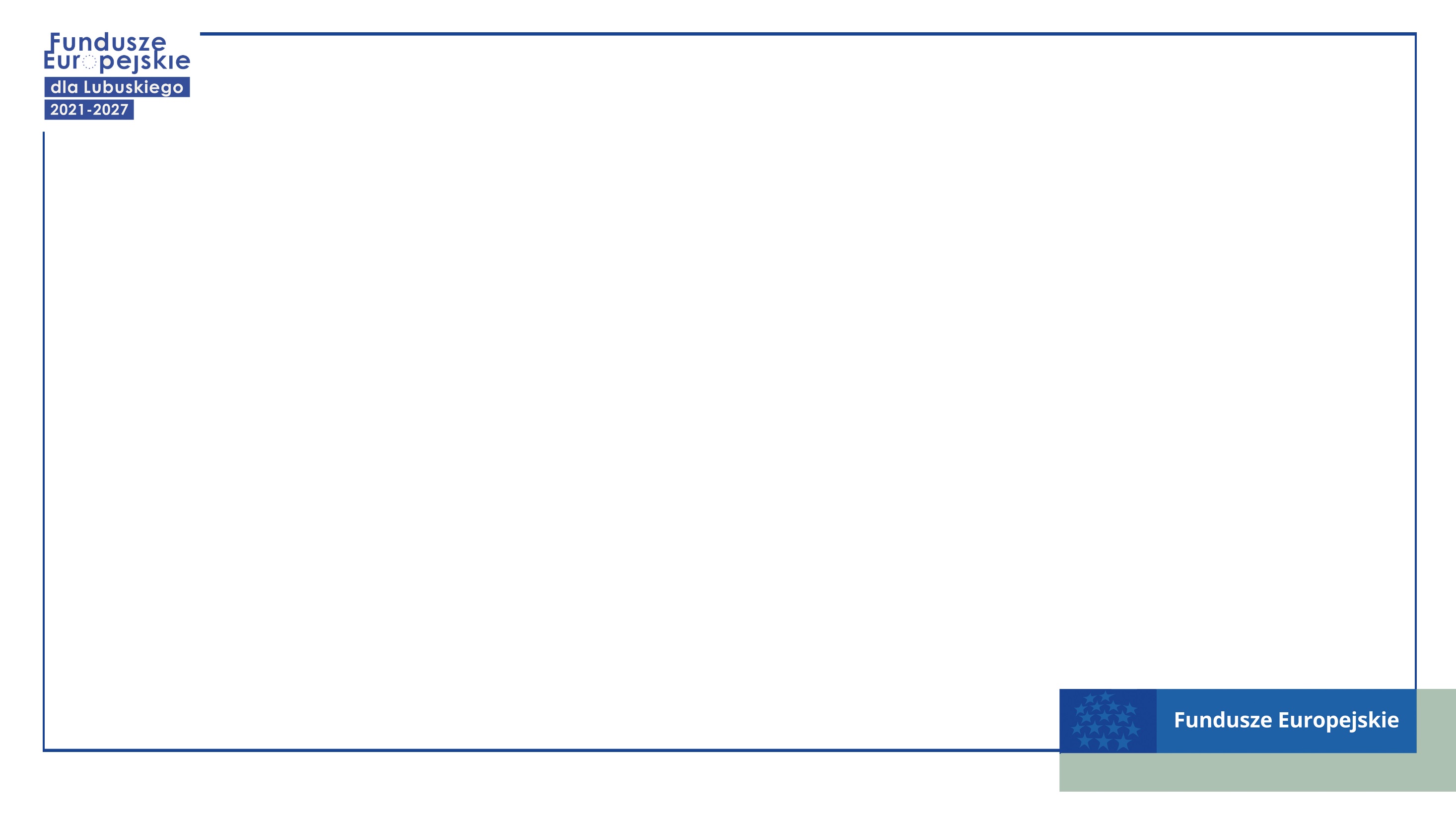 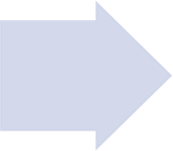 TYPY projektów , które mogą być realizowane jako wsparcie uzupełniające w ramach projektów dotyczących usług społecznych:

VI. Upowszechnianie transportu indywidualnego typu door-to-door dla osób z ograniczoną mobilnością jako wsparcie uzupełniające w ramach projektu dotyczącego usług społecznych.
VIII. Szkolenie kadr na potrzeby świadczenia usług w społeczności lokalnej (typ realizowany tylko jako uzupełnienie innych).
Cel Szczegółowy ‚k’ 
zwiększanie równego i szybkiego dostępu do dobrej jakości, trwałych i przystępnych cenowo usług, w tym usług, które wspierają dostęp do mieszkań oraz opieki skoncentrowanej na osobie, w tym opieki zdrowotnej; modernizacja systemów ochrony socjalnej, w tym wspieranie dostępu do ochrony socjalnej, ze szczególnym uwzględnieniem dzieci i grup w niekorzystnej sytuacji; poprawa dostępności, w tym dla osób z niepełnosprawnościami, skuteczności i odporności systemów ochrony zdrowia 
i usług opieki długoterminowej
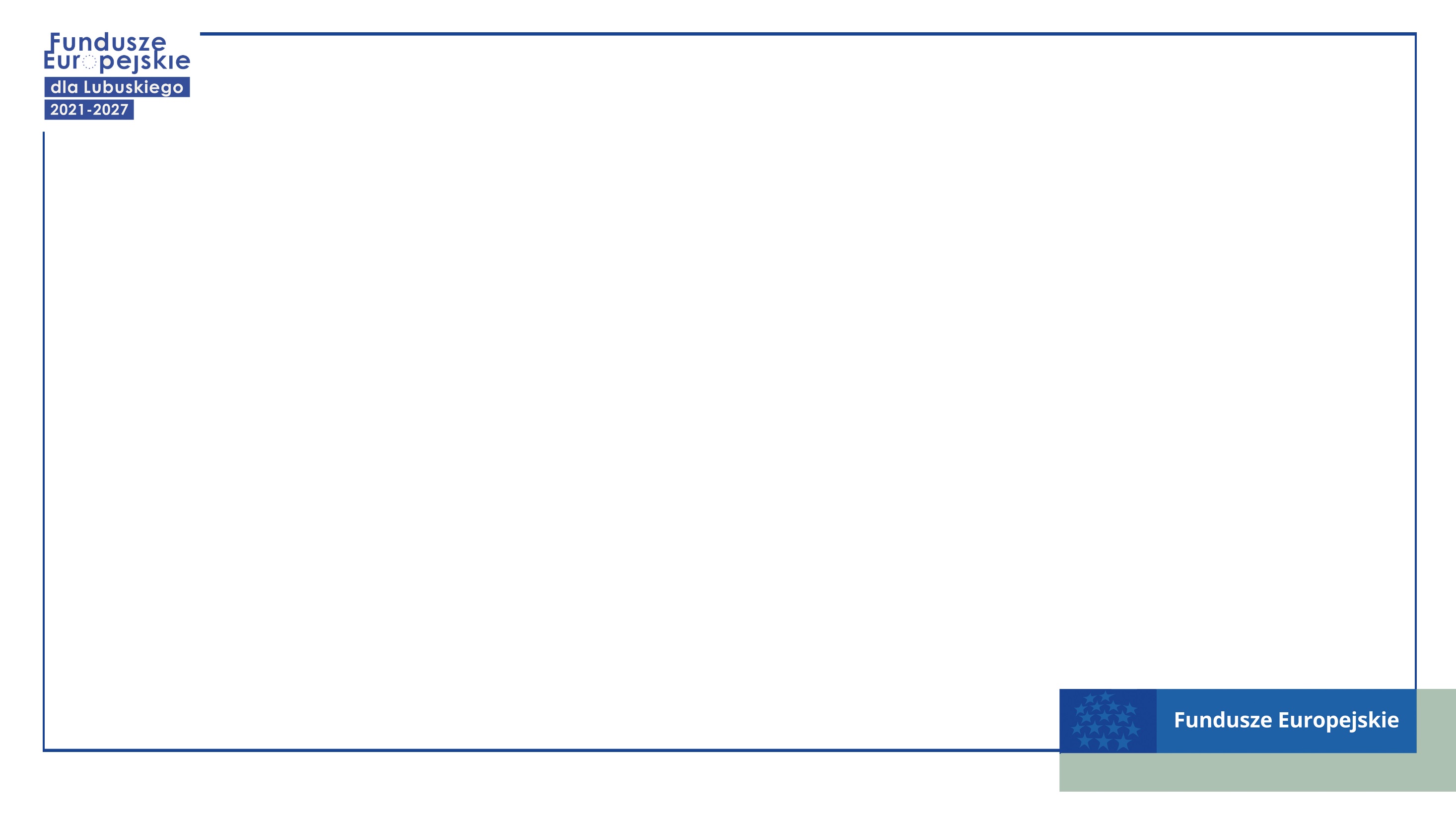 Działanie 6.13 - Nabór nr FELB.06.13-IZ.00-002/24 
od 29 marca do 7 maja 2024 roku.
Cel Szczegółowy ‚k’ 
zwiększanie równego i szybkiego dostępu do dobrej jakości, trwałych i przystępnych cenowo usług, w tym usług, które wspierają dostęp do mieszkań oraz opieki skoncentrowanej na osobie, w tym opieki zdrowotnej; modernizacja systemów ochrony socjalnej, w tym wspieranie dostępu do ochrony socjalnej, ze szczególnym uwzględnieniem dzieci i grup w niekorzystnej sytuacji; poprawa dostępności, w tym dla osób z niepełnosprawnościami, skuteczności i odporności systemów ochrony zdrowia 
i usług opieki długoterminowej
Kwota dofinansowania – 25 000 000,00 PLN
X. Tworzenie centrów usług społecznych
 i rozwój dostarczanych przez nie usług.
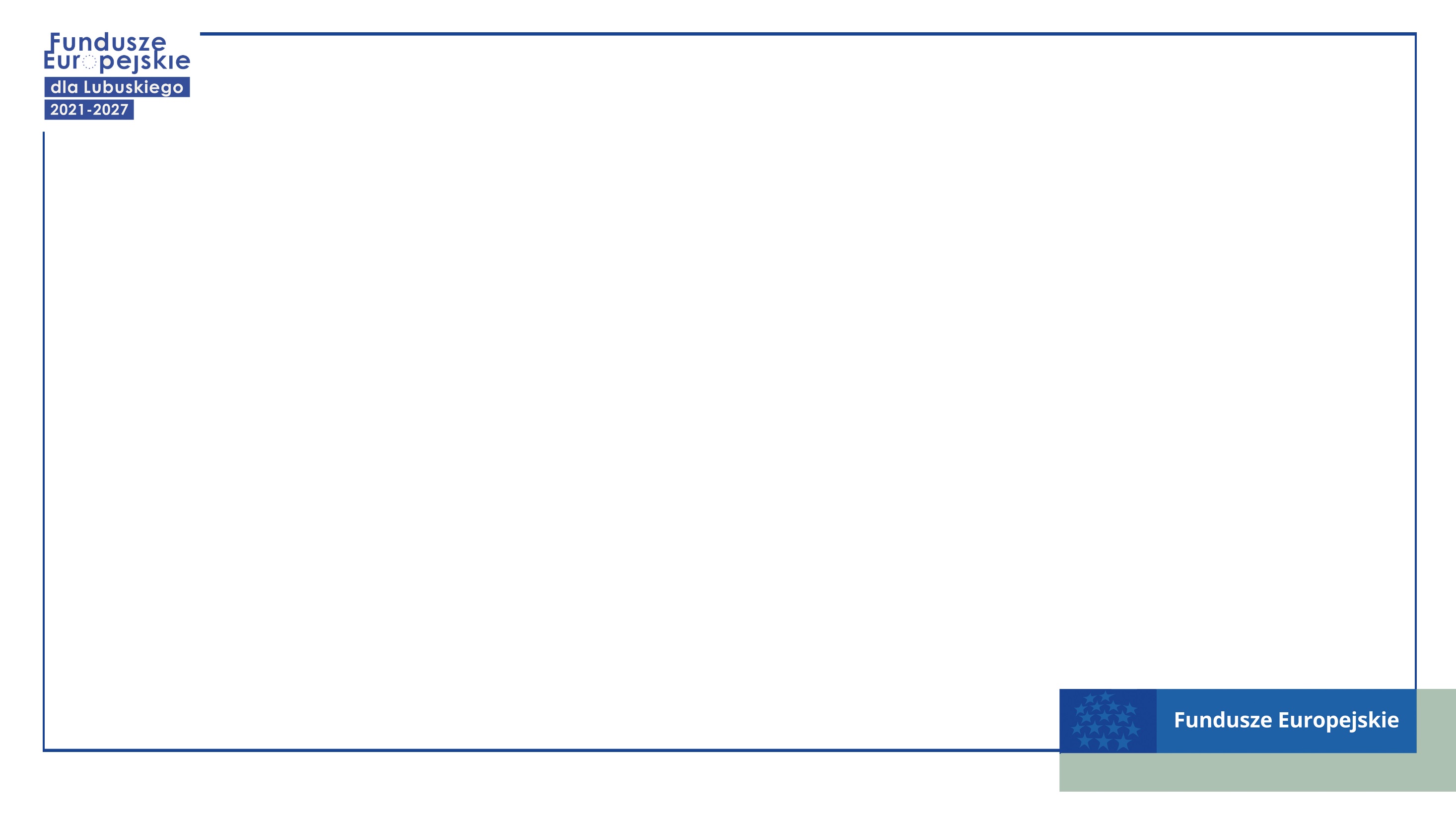 Mechanizmy racjonalnych usprawnień (MRU)
W projektach ogólnodostępnych Wnioskodawca w trakcie realizacji projektu ma możliwość finansowania nieprzewidzianych we wniosku kosztów związanych z koniecznością dostosowania projektu lub wykorzystywanej infrastruktury do potrzeb osób z niepełnosprawnościami. Oznacza to możliwość finansowania specyficznych usług dostosowawczych lub oddziaływania na szeroko pojętą infrastrukturę, nieprzewidzianych z góry we wniosku o dofinansowanie projektu.



W celu sfinansowania MRU umożliwia się beneficjentowi skorzystanie z przesunięcia środków w budżecie projektu lub wykorzystanie powstałych oszczędności
Cel Szczegółowy ‚k’ 
zwiększanie równego i szybkiego dostępu do dobrej jakości, trwałych i przystępnych cenowo usług, w tym usług, które wspierają dostęp do mieszkań oraz opieki skoncentrowanej na osobie, w tym opieki zdrowotnej; modernizacja systemów ochrony socjalnej, w tym wspieranie dostępu do ochrony socjalnej, ze szczególnym uwzględnieniem dzieci i grup w niekorzystnej sytuacji; poprawa dostępności, w tym dla osób z niepełnosprawnościami, skuteczności i odporności systemów ochrony zdrowia 
i usług opieki długoterminowej
W ramach realizowanych projektów należy stosować mechanizmy racjonalnych usprawnień, czyli konieczne i odpowiednie zmiany oraz dostosowania, nienakładające nieproporcjonalnego lub nadmiernego obciążenia, rozpatrywane osobno dla każdego konkretnego przypadku, w celu zapewnienia osobom z niepełnosprawnościami możliwości korzystania z wszelkich praw człowieka i podstawowych wolności oraz ich wykonywania na zasadzie równości z innymi osobami. i usług opieki długoterminowej
Limit przewidziany na sfinansowanie ww. mechanizmu nie może przekroczyć 15 tys. złotych brutto na osobę
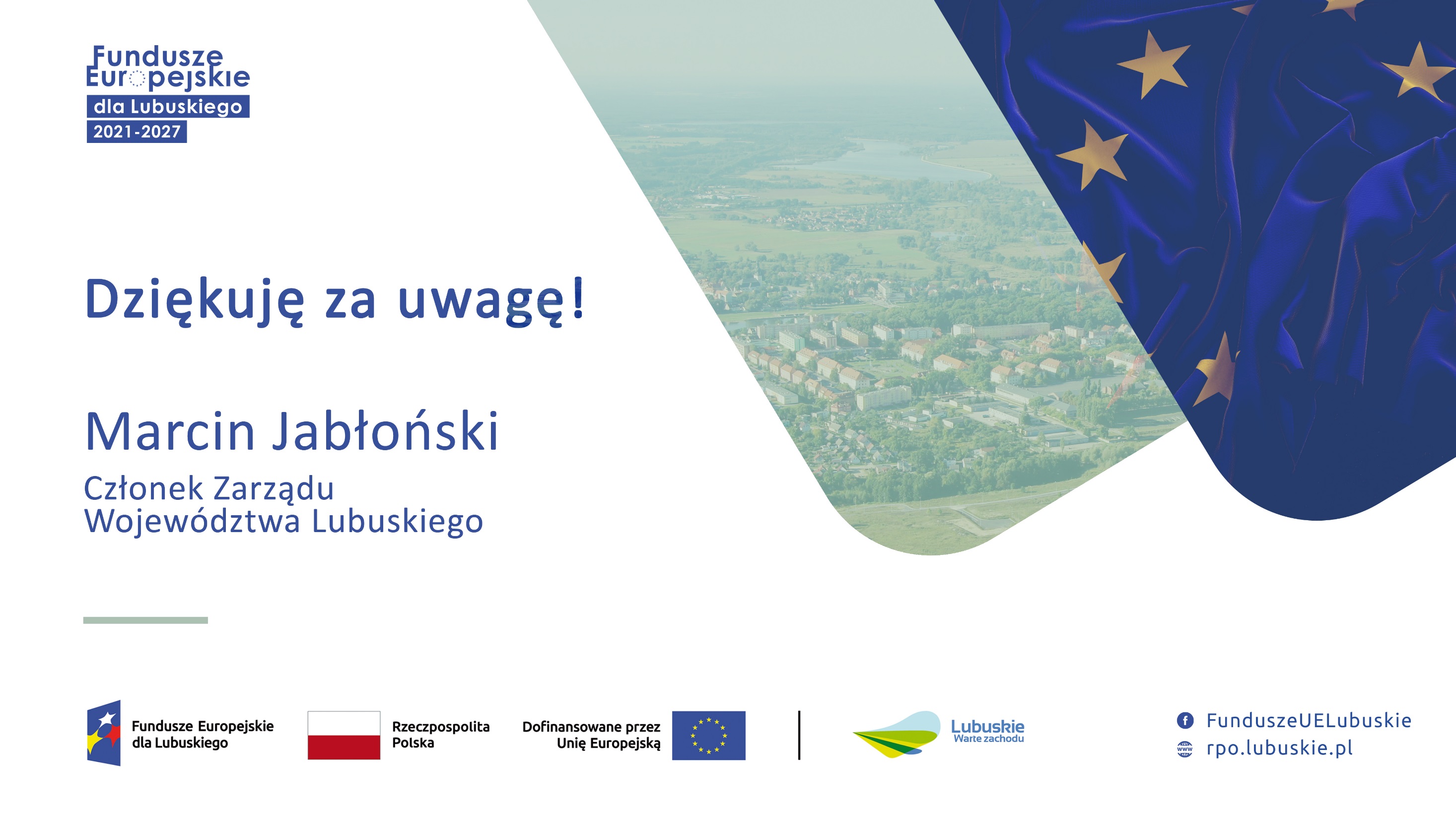